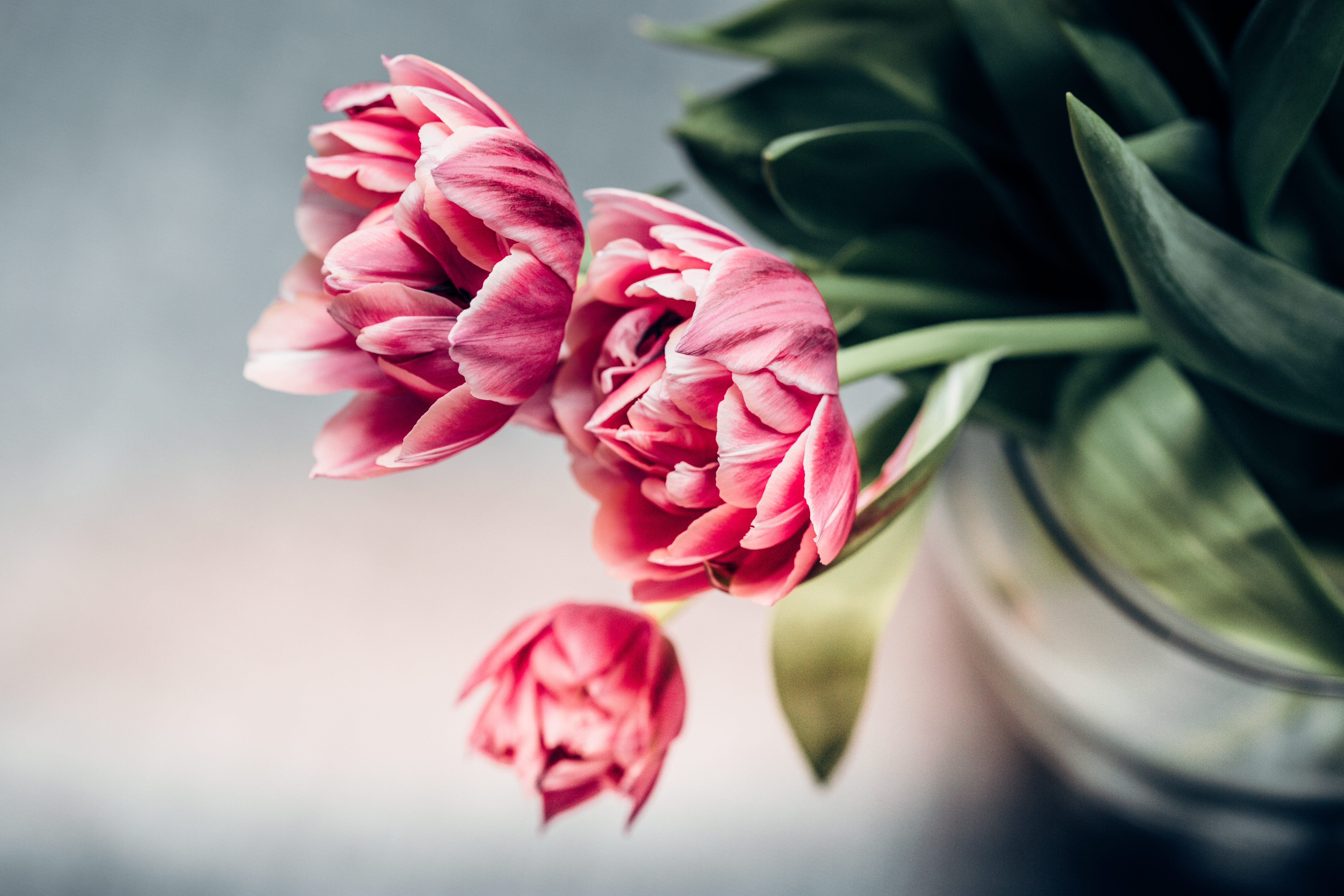 Six truths from the preacher
Ecclesiastes 7:1-10
1. A good name is better than precious ointment
1. A good name is better than precious ointment
1. Biblical examples of a good or bad name
Good
David
Paul Acts 19:13-16
Abraham
Bad
Nabal 1 Sam. 25:25
Cain
Judas
2. The day of one's death is better than the day of one's birth
Paul's View
Philippians 1:21-24
2 Timothy 4:6-8

Rev. 14:13
3. It is better to go to the house of mourning than to the house of feasting, Sorrow is better than laughter
Times that cause us to do the most soul searching:
Sickness
Loss of anything we value
Tragedy

James 1:2-4
4. It is better to listen to the rebuke of a wise man than the song of fools
2 Sam 12:1-7
1 Kings 12:6-11
Wise people in our lives:
Elders
Experienced Christians
Older parents

Vs 7 Solomon gives a warning from experience!
5. The end of a matter is better than the Beginning
Ecclesiastes
“Vanity” appears in 30 verses in this book.
All are describing the result of searching for pleasure in all the wrong places
Years and life experiences give us this knowledge
Do we share it with others or learn from other experiences?
Ecclesiastes 12:13
“Fear God and keep his commandments for this is the whole duty of man”
6. Patience of spirit is better than haughtiness of spirit
Phil. 4:10-13
Proverbs 16:32
Eph. 4:26-27

Finally, Be patient and live in the moment! Don’t look back like Lots wife and don’t get caught looking ahead.